RevelationDefending God and Encouraging His Saints
Lesson 14 – The Sea and Earth Beasts
The Sea Beast
Revelation 13:1-10
Rise of the Sea Beast
What was the origin of the first beast?  How might this help us understand what the beast represents?
Then I stood on the sand of the sea. And I saw a beast rising up out of the sea, having seven heads and ten horns, and on his horns ten crowns, and on his heads a blasphemous name.  (Revelation 13:1)
Very similar to the four beasts arising from the sea in Daniel 7.
The “sea” seems to represent churning, chaotic society, with rising & falling nations, just like the waves (Psalm 65:7; Isaiah 17:12-13; 57:20-21; Jeremiah 49:23; 51:54-55).
Loss of dominion is compared to falling back into the sea, or being covered by it (Jeremiah 51:40; Ezekiel 26:3-4).
Powerful nations sit upon or by many waters with “nations streaming” to it (Jeremiah 51:13, 44).
Describe this first beast, and compare it to the beasts described in Daniel 7:1-28.  What did the beasts and their attributes in Daniel 7 originally represent?  How does this help us better understand this first beast of Revelation 13?
Then I stood on the sand of the sea. And I saw a beast rising up out of the sea, having seven heads and ten horns, and on his horns ten crowns, and on his heads a blasphemous name.  Now the beast which I saw was like a leopard, his feet were like the feet of a bear, and his mouth like the mouth of a lion. The dragon gave him his power, his throne, and great authority.  (Revelation 13:1-2)
Comparing the Visions
History
Daniel 2
Daniel 7
Revelation 13
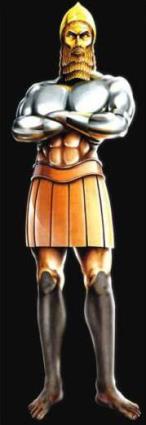 Babylon
612-539 B.C.
Head of Gold
Lion
Lion’s Mouth
Medo-Persia
539-331 B.C.
Arms & Chest of Silver
Bear
Bear’s Feet
Greece
331-64 B.C.
Belly and Thighs of Bronze
Leopard
Leopard’s Body
Rome 
64 B.C. - 476 AD
Legs of Iron with Feet mixed with Clay
Dreadful withIron Teeth and 10 Horns and Great Words
7 Heads and 10 Horns, Blasphemous
4 World Empires
4 Sections – 1 Body
4 Beasts
4 Sections – 1 Body – 1 Ultimate Enemy
The Composite Sea Beast
Describe this first beast, and compare it to the beasts described in Daniel 7:1-28.  What did the beasts and their attributes in Daniel 7 originally represent?  How does this help us better understand this first beast of Revelation 13?
Then I stood on the sand of the sea. And I saw a beast rising up out of the sea, having seven heads and ten horns, and on his horns ten crowns, and on his heads a blasphemous name.  Now the beast which I saw was like a leopard, his feet were like the feet of a bear, and his mouth like the mouth of a lion. The dragon gave him his power, his throne, and great authority.  (Revelation 13:1-2)
Like Daniel 2, all of the elements are combined into a composite entity.
Corresponds to the first three beasts, whose “lives were prolonged for a season and a time”, presumably in the fourth beast.
Indicates combined power, ability, and influential source – “the dragon”.
The “sea beast” wears “ten diadems” – royalty, king - limited by man’s capacity.
Versus “the dragon” with “seven diadems” – demonic royalty – limited by God.
The Beast’s War against God’s Saints
Compare the description and activities of the horns of this beast of Revelation 13:1-7 to the horns of the fourth beast in Daniel 7:8, 19-22.  Could these be referring to the same kind of events or possibly even the exact same events?  Explain.
… on his heads a blasphemous name… And he was given a mouth speaking great things and blasphemies, and he was given authority to continue for forty-two months.  Then he opened his mouth in blasphemy against God, to blaspheme His name, His tabernacle, and those who dwell in heaven. It was granted to him to make war with the saints and to overcome them. And authority was given him over every tribe, tongue, and nation.  (Revelation 13:1-7)
Like Daniel 7, this represents a huge empire, spanning many peoples.
Like Daniel 7, there is a pompous, blasphemous mouth associated with this beast.
Like Daniel 7, this beast makes war against God’s saints and overcomes them.
Like Daniel 7, the time of persecution is limited to “forty-two months” (3½ years).
What’s Missing?
What general events are depicted in Daniel 7 that are not represented in Revelation 13:1-8?
Daniel 7 condenses some facts not shown in Revelation 13:
Three preceding empires (Babylonian, Medo-Persian, and Greecian).
Judgment from God.
Destruction of the beasts.
Turning the kingdom over to the saints to rule and possess.
Excepting empires past, the missing points will appear soon in Revelation …
What’s New?
What general events are provided in Revelation 13:1-8 that were not disclosed in Daniel 7?
And I saw one of his heads as if it had been mortally wounded, and his deadly wound was healed. And all the world marveled and followed the beast.  So they worshiped the dragon who gave authority to the beast; and they worshiped the beast, saying, “Who is like the beast? Who is able to make war with him?” … All who dwell on the earth will worship him, whose names have not been written in the Book of Life of the Lamb slain from the foundation of the world. (Revelation 13:3-8)
Revelation 13 reveals some new facts not shown in Daniel 7:
“The dragon” gave the sea beast “his power, his throne, and great authority”.
The sea beast has 10 heads, and one of them was almost killed, but it was healed.
All those lost in the world were amazed and followed the beast.
The lost world worshiped the dragon and the beast.
The lost world thought no one could challenge the beast..
What’s New?
What general events are provided in Revelation 13:1-8 that were not disclosed in Daniel 7?
And I saw one of his heads as if it had been mortally wounded, and his deadly wound was healed. And all the world marveled and followed the beast.  So they worshiped the dragon who gave authority to the beast; and they worshiped the beast, saying, “Who is like the beast? Who is able to make war with him?” … All who dwell on the earth will worship him, whose names have not been written in the Book of Life of the Lamb slain from the foundation of the world. (Revelation 13:3-8)
Reveals and emphasizes that the Devil is behind the beast and its war against God and His saints.
Learn that the persecuting force will appear to be halted, but then it will resume.
Discover that diverting worship from God to the beast and the dragon is part of the effect – and probable – motivation for this war.  It is to cause unbelief, apostasy.
“The Patience and Faith of the Saints”
What is the “patience and faith of the saints”?  What did this mean to the early saints?  How does it apply today to us?
All who dwell on the earth will worship him, whose names have not been written in the Book of Life of the Lamb slain from the foundation of the world.  If anyone has an ear, let him hear.  He who leads into captivity shall go into captivity; he who kills with the sword must be killed with the sword. Here is the patience and the faith of the saints. (Revelation 13:8-10)
“He who has an ear, let him hear what the Spirit says to the churches.” (2:7, 11, 17, 29; 3:6, 13, 22)
Associated with statements that are either difficult to understand or difficult to accept (Matthew 11:7-15;  13:9, 43; Mark 4:23; 7:16; Luke 8:8; 14:35).
Calls for careful attention, consider carefully (Psalm 10:17; Proverbs 22:17; Isaiah 28:23).
God’s people trust that He will avenge them upon those who persecute, oppress & kill them.
Provide comfort God will take care of us when mistreated – eventually (Luke 18:1-8).
Provide courage that we should not fear what man will do to us (Hebrews 13:5-6).
The Earth Beast
Revelation 13:11-18
The Earth Beast
What was the origin of the second beast?  How might this help us understand what the beast represents?
Then I saw another beast coming up out of the earth, and he had two horns like a lamb and spoke like a dragon. (Revelation 13:11)
Few possibilities for interpreting “the earth” are:
Realm of the unregenerate.  All lost in contrast to those who are saved, sealed.
Realm of false religion and religious institutions, in contrast to political or true religion.
Preterist Position:  Land of Judea and Jerusalem versus the Gentiles.
Without explanation, “the earth beast” is later called “the false prophet” (16:13; 19:20; 20:10); consequently, option #2 seems the best.
Deceiver and Liar
Describe the second beast and explain how this depicts his true nature and behavior.
Then I saw another beast coming up out of the earth, and he had two horns like a lamb and spoke like a dragon. (Revelation 13:11)
Has the deceitful appearance of sacrifice, attempting to subvert the true Lamb (5:6):
For such are false apostles, deceitful workers, transforming themselves into apostles of Christ. And no wonder! For Satan himself transforms himself into an angel of light. Therefore it is no great thing if his ministers also transform themselves into ministers of righteousness, whose end will be according to their works.(2Cor11:13-15)
Deceiver and Liar
Describe the second beast and explain how this depicts his true nature and behavior.
Then I saw another beast coming up out of the earth, and he had two horns like a lamb and spoke like a dragon. (Revelation 13:11)
Has the deceitful appearance of sacrifice, attempting to subvert the true Lamb (5:6).
The Devil – the dragon – only speaks lies; therefore, this lamb is also a liar:
You are of your father the devil, and the desires of your father you want to do. He was a murderer from the beginning, and does not stand in the truth, because there is no truth in him. When he speaks a lie, he speaks from his own resources, for he is a liar and the father of it. (John 8:44)
Jesus warned that false-teachers may appear as sheep or “lambs”, but their works – their words – reveal their true nature (Matthew 7:15-20; 12:33-37).
The Cult of Emperor Worship
What kinds of things does this second beast do?  What seems to be its primary purpose or role?
And he exercises all the authority of the first beast in his presence, and causes the earth and those who dwell in it to worship the first beast, whose deadly wound was healed.  He performs great signs, so that he even makes fire come down from heaven on the earth in the sight of men.  And he deceives those who dwell on the earth by those signs which he was granted to do in the sight of the beast, telling those who dwell on the earth to make an image to the beast who was wounded by the sword and lived. (Revelation 13:12-14)
He operates under the first beast’s authority – under Roman government’s authority.
Performs fake miracles, “deceptive … signs”, like Pharaoh’s magicians (Exodus 7:11-14, 22-23; 8:7, 18-19).
“For false christs and false prophets will rise and show great signs and wonders to deceive, if possible, even the elect.” (Matthew 24:24)
The Cult of Emperor Worship
What kinds of things does this second beast do?  What seems to be its primary purpose or role?
And he exercises all the authority of the first beast in his presence, and causes the earth and those who dwell in it to worship the first beast, whose deadly wound was healed.  He performs great signs, so that he even makes fire come down from heaven on the earth in the sight of men.  And he deceives those who dwell on the earth by those signs which he was granted to do in the sight of the beast, telling those who dwell on the earth to make an image to the beast who was wounded by the sword and lived. (Revelation 13:12-14)
The coming of the lawless one is according to the working of Satan, with all power, signs, and lying wonders, and with all unrighteous deception among those who perish, because they did not receive the love of the truth, that they might be saved. (2 The. 2:9-10)
Competes with “two witnesses” who produced fire to confirm their message (11:5).
The Cult of Emperor Worship
What kinds of things does this second beast do?  What seems to be its primary purpose or role?
And he exercises all the authority of the first beast in his presence, and causes the earth and those who dwell in it to worship the first beast, whose deadly wound was healed.  He performs great signs, so that he even makes fire come down from heaven on the earth in the sight of men.  And he deceives those who dwell on the earth by those signs which he was granted to do in the sight of the beast, telling those who dwell on the earth to make an image to the beast who was wounded by the sword and lived. (Revelation 13:12-14)
He will use these signs to direct worship to the first beast and its image (Daniel 3).
Refers to the religious cult that worshipped the emperor as divine.
Temple erected in Pergamum as early as 29 B.C (Jenkins).
Nero and Domitian were the earliest emperors to both exalt themselves so greatly and persecute Christians.
Mortal & Economic Persecution
What restriction does this second beast impose that will make life difficult for Christians?
He was granted power to give breath to the image of the beast, that the image of the beast should both speak and cause as many as would not worship the image of the beast to be killed.  He causes all, both small and great, rich and poor, free and slave, to receive a mark on their right hand or on their foreheads, and that no one may buy or sell except one who has the mark or the name of the beast, or the number of his name.  (Revelation 13:15-17 )
Comparable to the Lord numbering or sealing His people (7:1-8), this second beast “marks” those who are his.
Marks on “foreheads” and “right hands” may be indicate difference in thoughts (or words expressed) and deeds.  Compare to “fruit of the Spirit” (Galatians 5:16-26).
Failure to worship would result in economic persecution, even death.
Who Is 666?
What number is associated with which beast?  What is the significance of this number?  What ultimate lessons can we learn from this numerical assignment?
Here is wisdom. Let him who has understanding calculate the number of the beast, for it is the number of a man: His number is 666. (Revelation 13:18 )
By swapping letters for numbers – and even languages, 666 can be summed by:
Neron Caesar (Latin)
Hitler
Various Popes
Napoleon, etc.
6 – Represents man (based on day of creation), and falls short of perfection, 7.
3 – Represent trinity, Godhead – or emphasis (8:13).
In essence, 666 number means:  failure, failure, failure or doom, doom, doom.
Represents the colossal, spectacular failure of the persecuting, Roman emperor and his kingdom – not any one specific person – just the end of any man opposing God.
Alternative, represents Nero revived in Domitian and following persecuting emperors.